8. SEMINÁŘ
Induktivní statistika

1. Odhady parametrů
STATISTICKÁ INDUKCE
STATISTICKÁ INDUKCE
Vlastnosti a složení výběrového souboru je přesně známé.
Vlastnosti a složení základního souboru odhadujeme s určitou mírou nejistoty.
Metody induktivní statistiky nejistotu neodstraňují, ale dokáží určit míru této nejistoty.
?
Základní a výběrový soubor
VÝBĚROVÝ SOUBOR
ZÁKLADNÍ SOUBOR
reprezentativní náhodný výběr

výběrové (empirické) rozdělení četností 

popis rozdělení: tabulka, graf
 
stat. ukazatele = výběrové charakteristiky: m, s, p (ozn. latinkou)  
jsou to charakteristiky náhodných veličin a také se jako náhodné veličiny chovají, tzn. mění  se výběr od výběru
soubor, který nás zajímá

teoretické rozdělení četností (matematický model)

popis rozdělení: pravděpodobnostní rozdělení

stat. ukazatele = parametry:         μ, σ,   (ozn. řeckou abecedou)
                         
jsou to neměnné konstanty, zpravidla neznámé, pro n  ∞ platí, že m   μ, s  σ, p  .
Empirické rozdělení četností
Měříme-li veličinu ve výběrovém souboru, pak rozložení hodnot této veličiny znázorňujeme na základě empiricky zjištěných četností (histogram).
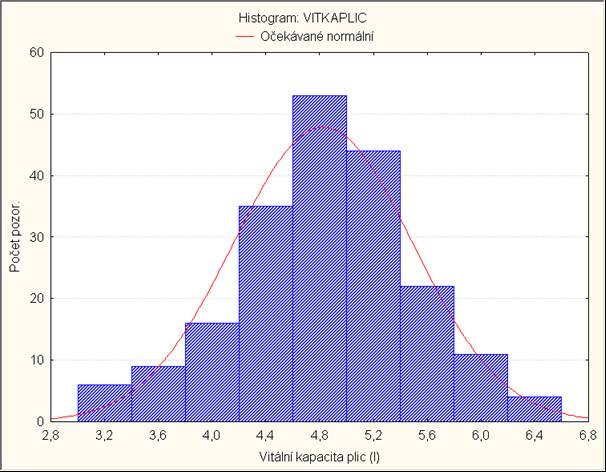 Jsou popsány četnosti, se kterými se naměřené hodnoty vyskytovaly ve výběrovém souboru.
Základní a výběrový soubor
VÝBĚROVÝ SOUBOR
ZÁKLADNÍ SOUBOR
reprezentativní náhodný výběr

výběrové (empirické) rozdělení četností 

popis rozdělení: tabulka, graf
 
stat. ukazatele = výběrové charakteristiky: m, s, p (ozn. latinkou)  
jsou to charakteristiky náhodných veličin a také se jako náhodné veličiny chovají, tzn. mění  se výběr od výběru
soubor, který nás zajímá

teoretické rozdělení četností (matematický model)

popis rozdělení: pravděpodobnostní rozdělení

stat. ukazatele = parametry:         μ, σ,   (ozn. řeckou abecedou)
                         
jsou to neměnné konstanty, zpravidla neznámé, pro n  ∞ platí, že m   μ, s  σ, p  .
Pravděpodobnostní rozdělení
Každá veličina má své pravděpodobnostní (teoretické) rozdělení.
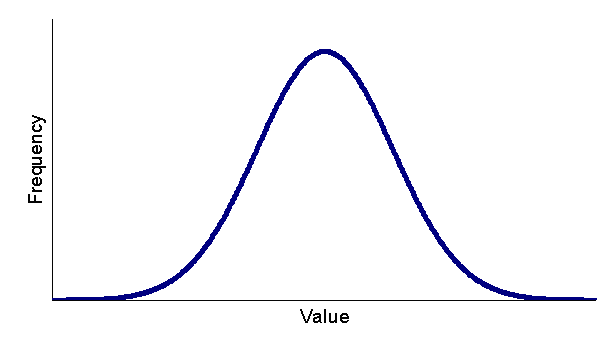 Na ose y jsou pravděpodobnosti vyjadřující očekávání, jak často se budou jednotlivé hodnoty vyskytovat v nekonečně velkém souboru.
Pravděpodobnosti
Hodnoty proměnné (VKP)
Empirické a pravděpodobnostní rozdělení
Od empirického k pravděpodobnostnímu rozdělení (postupné vyhlazování histogramu)

Pravděpodobnostní rozdělení 
znázorňují procesy a jevy našeho každodenního života pomocí matematických modelů. 
Tyto modely vyjadřují v matematické formě jejich zákonitosti a umožňují tak hlubší poznání zákonitostí těchto jevů.
Základní a výběrový soubor
VÝBĚROVÝ SOUBOR
ZÁKLADNÍ SOUBOR
reprezentativní náhodný výběr

výběrové (empirické) rozdělení četností 

popis rozdělení: tabulka, graf
 
stat. ukazatele = výběrové charakteristiky: m, s, p (ozn. latinkou)  
jsou to charakteristiky náhodných veličin a také se jako náhodné veličiny chovají, tzn. mění  se výběr od výběru
soubor, který nás zajímá

teoretické rozdělení četností (matematický model)

popis rozdělení: pravděpodobnostní rozdělení

stat. ukazatele = parametry:         μ, σ,   (ozn. řeckou abecedou)
                         
jsou to neměnné konstanty, zpravidla neznámé, pro n  ∞ platí, že m   μ, s  σ, p  .
Typy pravděpodobnostních rozdělení
Diskrétní veličiny
binomické rozdělení (jev – nejev)
rovnoměrné rozdělení
Poissonovo rozdělení (vzácné jevy)
 
Spojité veličiny
normální rozdělení
Studentovo t-rozdělení
Snedecorovo F-rozdělení
Chí-kvadrát rozdělení
 
Pozn.:
S veličinou zacházíme jako s normálně rozdělenou, pokud nemáme dostatečné důvody pro vyvrácení této domněnky. 
Rozložení většiny veličin lze převést na normální rozdělení.
NORMÁLNÍ ROZDĚLENÍ(GAUSSOVA KŘIVKA)
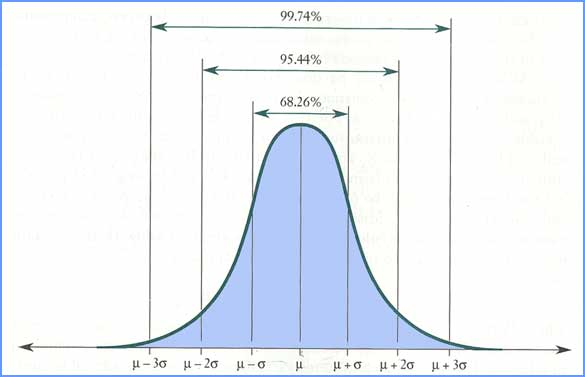 Matematický model rozdělení četností spojité náhodné veličiny
NORMÁLNÍ ROZDĚLENÍ
μ1 ˂ μ2; σ1 = σ2
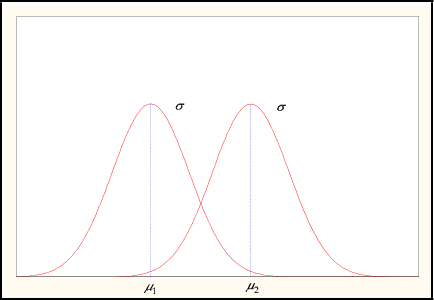 NORMÁLNÍ ROZDĚLENÍ
μ1 = μ2; σ1 ˂ σ2
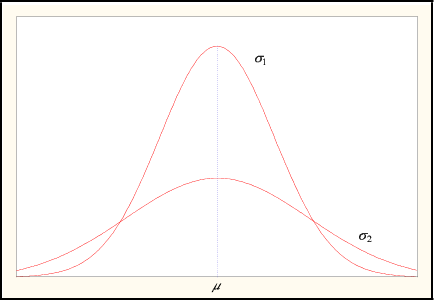 VLASTNOSTI NORMÁLNÍHO ROZDĚLENÍ
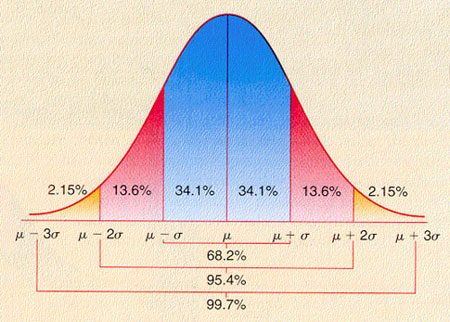 VLASTNOSTI NORMÁLNÍHO ROZDĚLENÍ
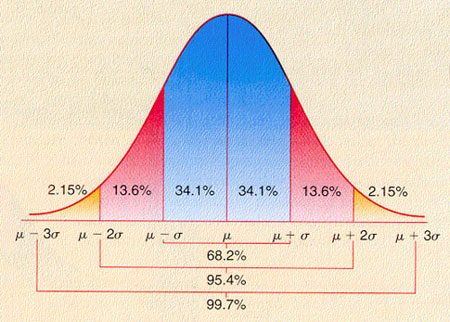 Častěji nás ale zajímá, v jakém intervalu leží 95% (příp. 99%) hodnot sledované veličiny 
můžeme pak totiž vyjádřit tvrzení, že s pravděpodobností 95% (99%) se hodnoty sledované veličiny nacházejí právě v tomto intervalu, resp., že 95% hodnot, kterých sledovaná veličina nabývá, leží v tomto intervalu. 
takový interval je vymezen tzv. kritickými hodnotami (konstantami) normálního rozdělení
Kritické hodnoty NORMÁLNÍHO ROZDĚLENÍ
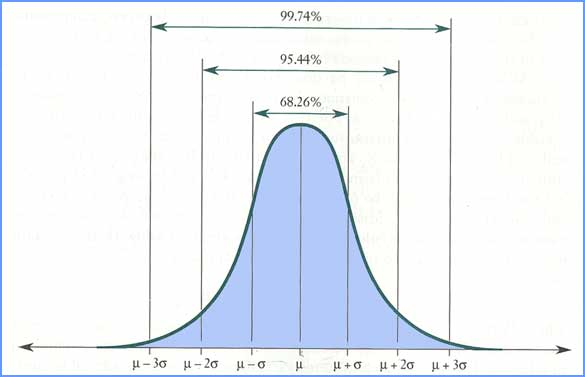 99%
v
95%
Kritické hodnoty normálního rozložení: 1,96σ a 2,58σ.
V intervalu (μ - 1,96σ; μ + 1,96σ) se nachází 95 % všech možných hodnot sledované veličiny.
V intervalu (μ – 2,58σ; μ + 2,58σ) se nachází 99% všech možných hodnot sledované veličiny.
v
1,96σ
-  1,96σ
-2,58σ
2,58σ
μ
v
v
v
v
v
v
μv
Odhady parametrů
Bodové odhady
Intervalové odhady
BODOVÉ ODHADY
INTERVALOVÉ ODHADY
Neznámý parametr odhadujeme intervalem vytvořeným kolem tzv. nejlepšího nestranného bodového odhadu.
Interval spolehlivosti (konfidenční interval)
Spolehlivost určujeme sami, obvykle 95% nebo 99%
jde o pravděpodobnost, že odhadovaný parametr se nachází v daném intervalu.

zápis: 	95% CI (dolní hranice ; horní hranice)
 		99% CI (dolní hranice ; horní hranice)
INTERVALOVÉ ODHADY
Doplněk spolehlivost vyjadřuje tzv. riziko odhadu – tj. riziko, že odhadovaný parametr leží mimo interval:
při spolehlivosti 95% je riziko odhadu 5%,
při spolehlivosti 99% je riziko odhadu 1%.
ODHAD PRŮMĚRU ZÁKLADNÍHO SOUBORU (PARAMETRU μ)
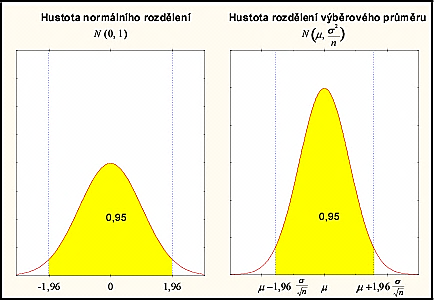 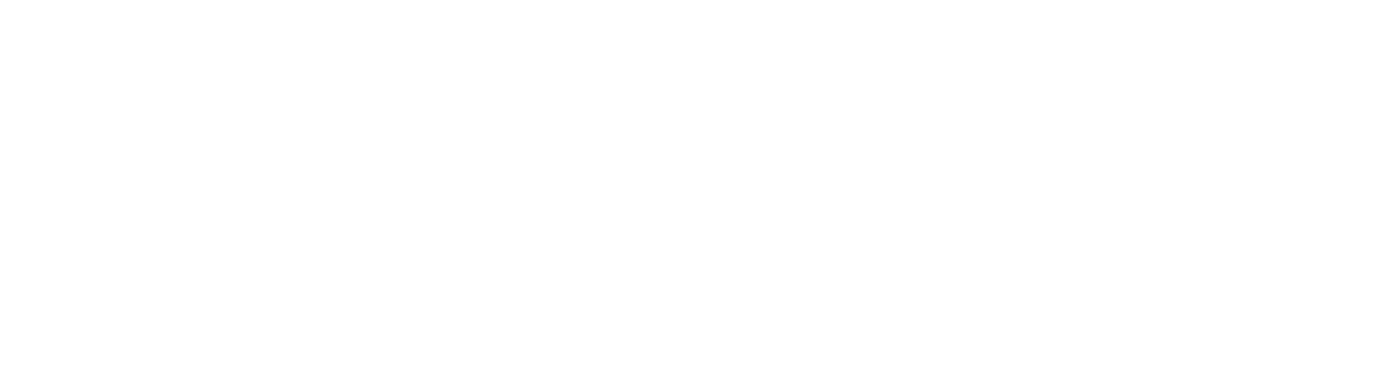 Normální rozdělení náhodné veličiny (μ,σ)
μ
μ
-1,96σ
+1,96σ
Příklad na výpočet konfidenčních intervalů
Skupina A:
Odhadněte průměrnou hladinu hemoglobinu v populaci zdravých mužů z náhodného výběru 100 jedinců s průměrnou hodnotou m = 152,4 g/l a směrodatnou odchylkou s = 18,2 g/l se spolehlivostí:
95%
99%

Skupina B: 
Odhadněte průměrnou hladinu hemoglobinu v populaci zdravých mužů z náhodného výběru 35 jedinců s průměrnou hodnotou m = 152,4 g/l a směrodatnou odchylkou s = 18,2 g/l se spolehlivostí:
95%
99%

Skupina C: 
Odhadněte průměrnou hladinu hemoglobinu v populaci zdravých mužů z náhodného výběru 100 jedinců s průměrnou hodnotou m = 152,4 g/l a směrodatnou odchylkou s = 14,8 g/l  se spolehlivostí:
95%
99%
VLASTNOSTI INTERVALOVÉHO ODHADU
ODHAD PRAVDĚPODOBNOSTI ZÁKLADNÍHO SOUBORU (PARAMETRU )
INTERVALOVÉ ODHADY
Změna kritických hodnot u jednostranného odhadu pro spolehlivost 0,95
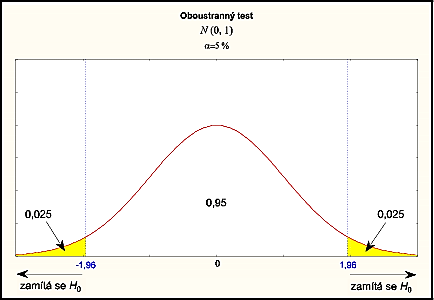 Pravostranný odhad
P= 0,95
Oboustranný odhad
P= 0,95
Riziko odhadu
Riziko odhadu
Riziko odhadu